DEL DNA A LA PROTEINA
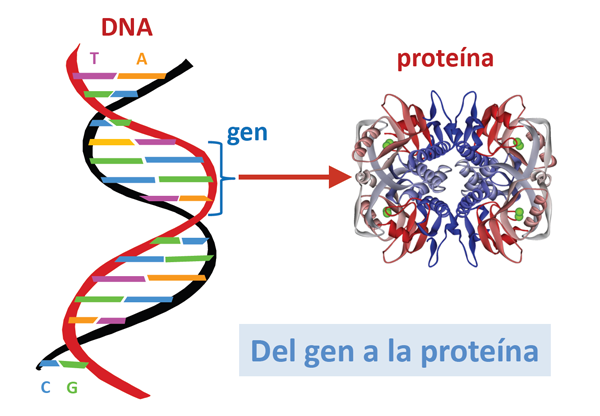 La Estructura del RNA
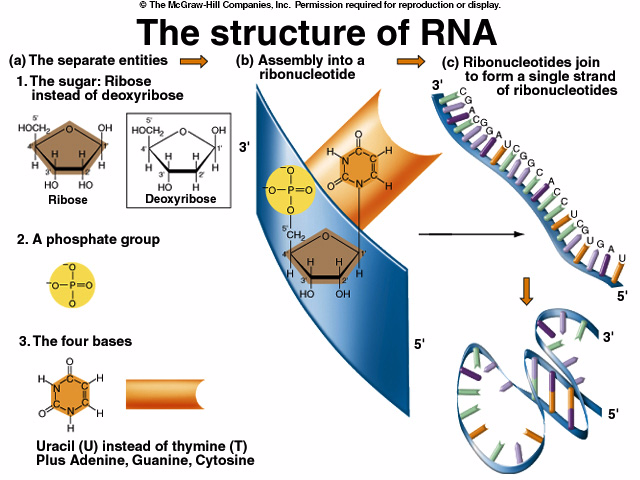 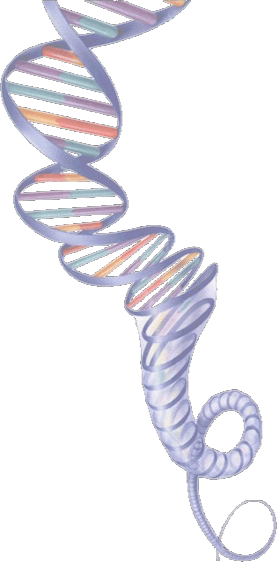 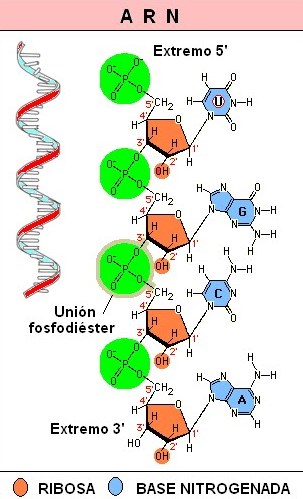 Base Timina es reemplazada por base Uracilo

Azúcar pentosa es la ribosa

Base + ribosa: nucleósido
Nucleósido + grupo fosfato: nucleótido

ARN forma una hélice simple
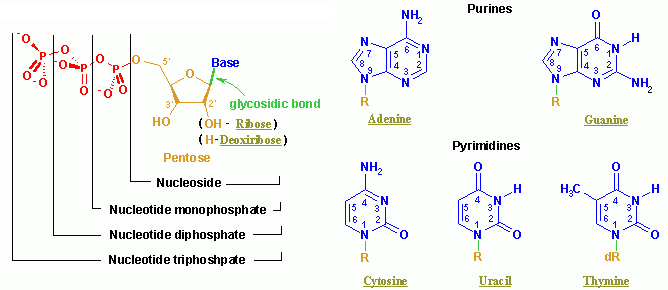 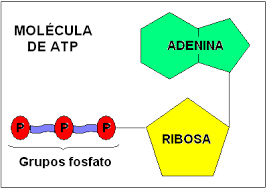 RELACIÓN DNA-PROTEINAS
DNA
PROTEINAS
Contiene instrucciones para las estructuras y funciones biológicas.
Levan a cabo estas instrucciones
(Lenguaje altamente especifico)
¿De que manera el orden de las bases en el DNA especifica la secuencia de aminoácidos en una molécula de proteína?
RNA
TRADUCCIÓN DE LA INFORMACIÓN DE DNA A PROTEINA.
RNA
Se encuentra en el citoplasma (Síntesis de proteínas).
Cel embriones en desarrollo tienen altos niveles de RNA.
Cel eucarióticas y procarioticas fabricadoras de grandes cantidades de proteína tienen numerosos ribosomas. E coli (15.000).
Ribosomas 2/3 RNA 1/3 Proteinas.
Bacteriofagos ____DNA   Sintetiza RNA viral a partir de DNA  antes de que comience la síntesis de proteínas.
TIPOS DE RNA
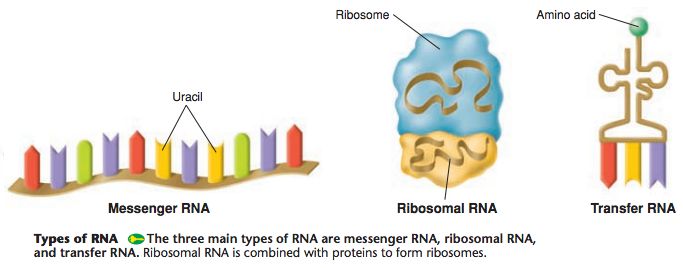 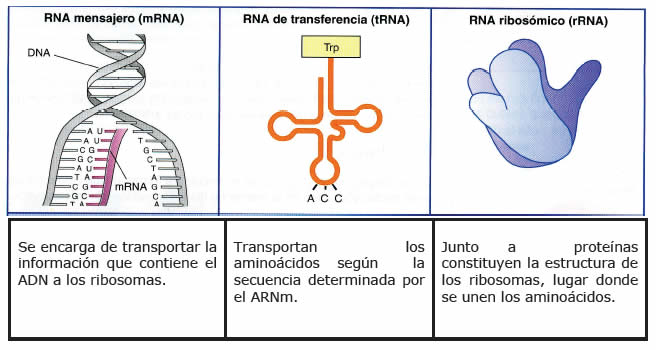 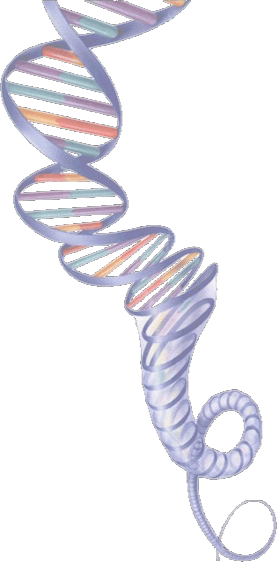 Transcripción
Tipos de RNA

mRNA (mensajero)

tRNA (transferencia)

rRNA (ribosomal)

miRNA (micro RNA)
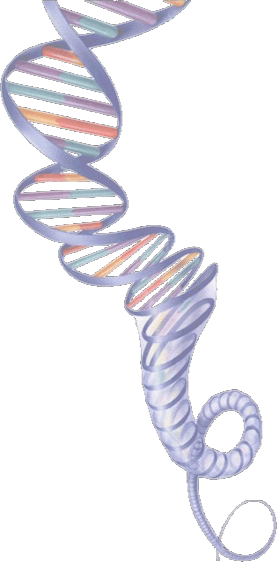 mRNA
Cadenas de largo tamaño con estructura primaria.

Se llama mensajero porque transporta la información para síntesis proteica.

La información de cada mRNA sintetiza una proteína determinada.

Su vida media es corta.
VIRUS CON RNA (MOSAICO DEL TABACO TMV)
Separa RNA de cubierta proteínica
Frota sobre lesiones echas en la hoja de tabaco
RNA entra a las células
Forman partículas de TMV con cubiertas virales y sus componentes
RNA:DNA Contienen información sobre las proteínas!!!
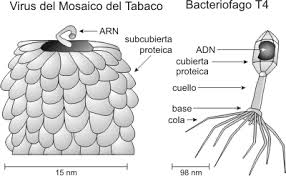 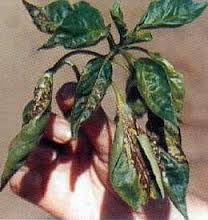 DOGMA CENTRAL DE LA BIOLOGIA MOLECULAR
Propone una unidireccionalidad en la expresión de la información contenida en los genes de una célula.
DNA se transcribe a RNA que luego será traducido a proteína (Acción celular)
RNA Mensajero
Largas copias de secuencias RNA   de una cadena simple da DNA
Moléculas de cadena única
Procariotas      Producción directa
Eucariotas           Splicing  del RNA            antes de abandonar el núcleo
ES LA COPIA ACTIVA DE LA INFORMACIÓN GENETICA
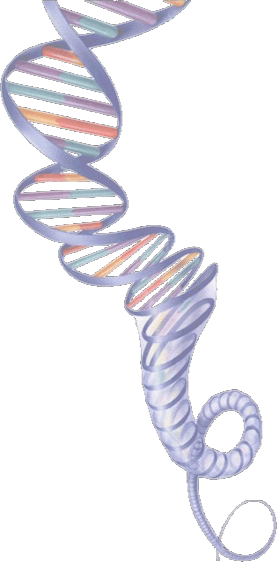 Transcripción
Se abre una pequeña sección de DNA

Solo se usa una de las hebras de DNA para la transcripción (3’ - 5’).

Esta sirve de molde para formar el mRNA

El mRNA se sintetiza de nucleótidos libres en la célula
Transcripción
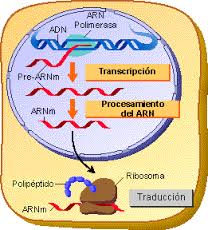 Copiado de RNA a partir de DNA en el núcleo.
  RNA Sale del núcleo y lleva la información necesaria para sintetizar las proteínas.
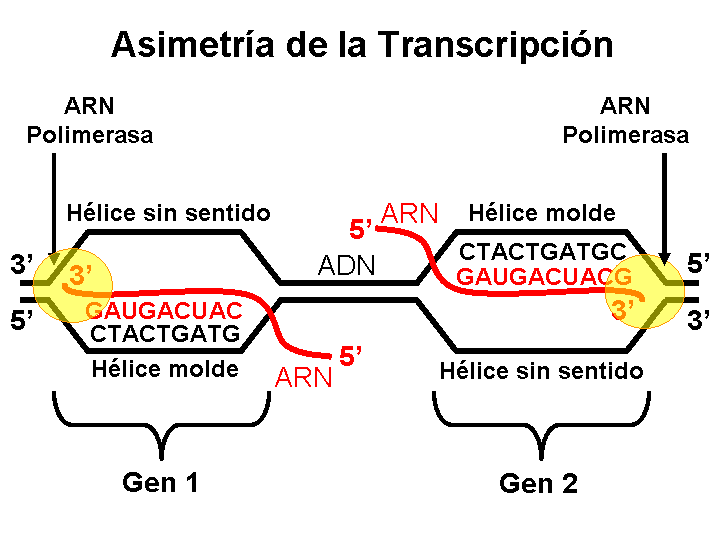 Transcripción
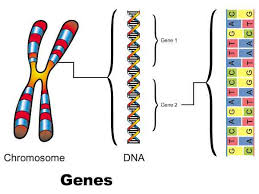 Cada sector lleva información de cada uno de los genes
Requiere proteínas: Hemoglobina, Mioglobina, Actina....
La información se almacena en un gen especifico
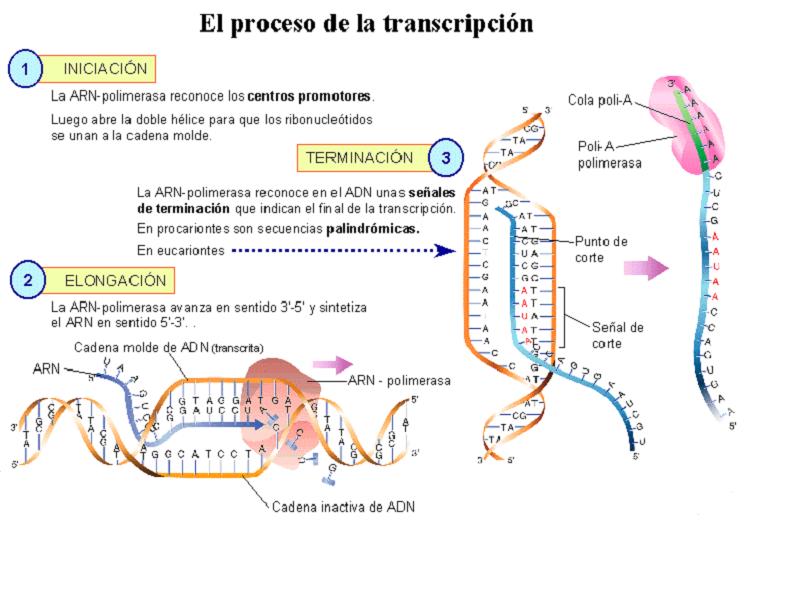 ELEMENTOS DE LA TRANSCRIPCIÓN
HELICASA: Abre cadenas de DNA
PROMOTOR: Secuencia que marca el inicio de la transcripción
CAJA TATA o TATA BOX: Permite la unión de los factores de transcripción (TBP)
ARN POL II: Genera m RNA con las bases contenidas en los Nucleosidos.
SECUENCIA DE TERMINACIÓN: PolII se despega y queda una sola cadena
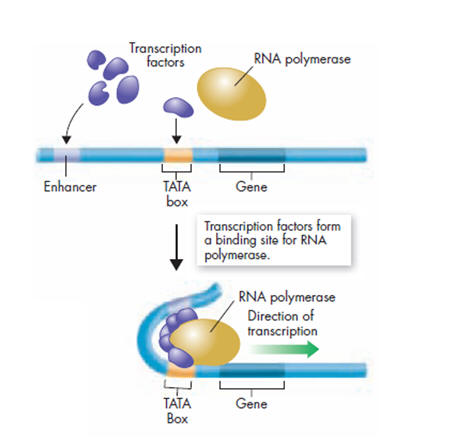 EL TFIIB sirve de puente para que la RNA pol II se una al complejo TBP – TFIIB en asociacion con un tercer factor TFIIF.
Luego se requiere la unión de dos factores adicionales para iniciar la transcripción: TFIIE, TFIIH.
TFIIH multisubunidad: 2 subunidades tienen funcion helicasa, otra subunudad tiene funcion quinasa (fosforila)
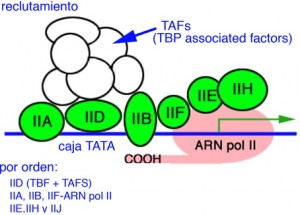 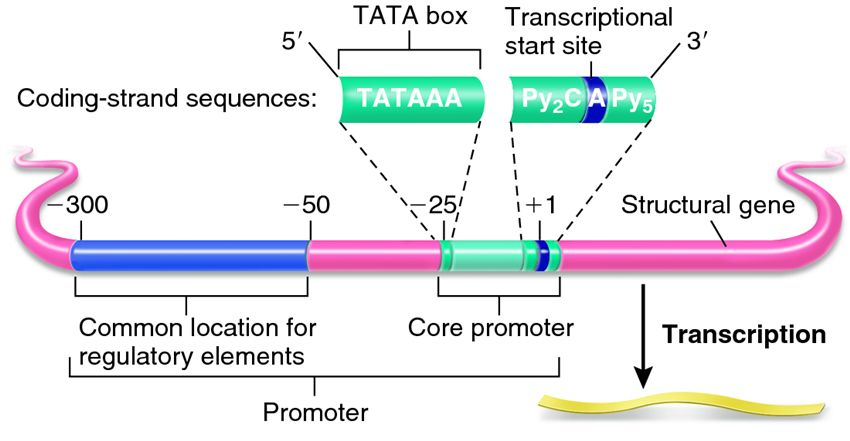 ENHANCER O REGULADORES:
Proteínas Activadoras (+)
Proteínas inhibidoras (-)
Regulan la cantidad de RNA que debe producirse.
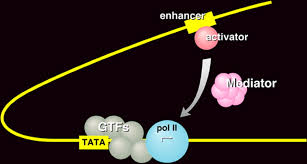 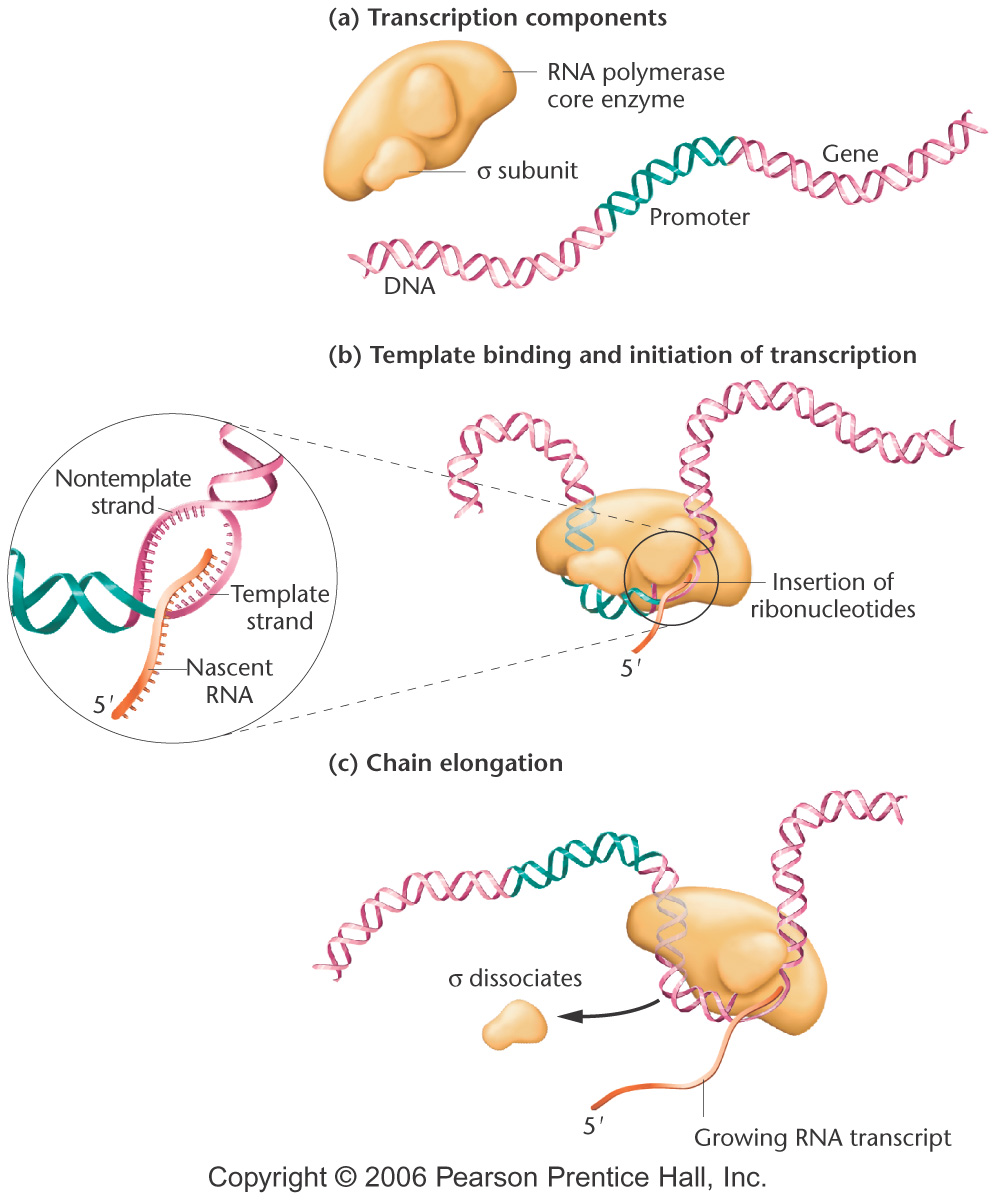 Figure 13-9    Copyright © 2006 Pearson Prentice Hall, Inc.
[Speaker Notes: Figure 13-9 The early stages of transcription in prokaryotes, showing (a) the components of the process; (b) template binding at the  site involving the sigma subunit of RNA polymerase and subsequent initiation of RNA synthesis; and (c) chain elongation, after the sigma subunit has dissociated from  the transcription complex and the enzyme moves along  the DNA template.]
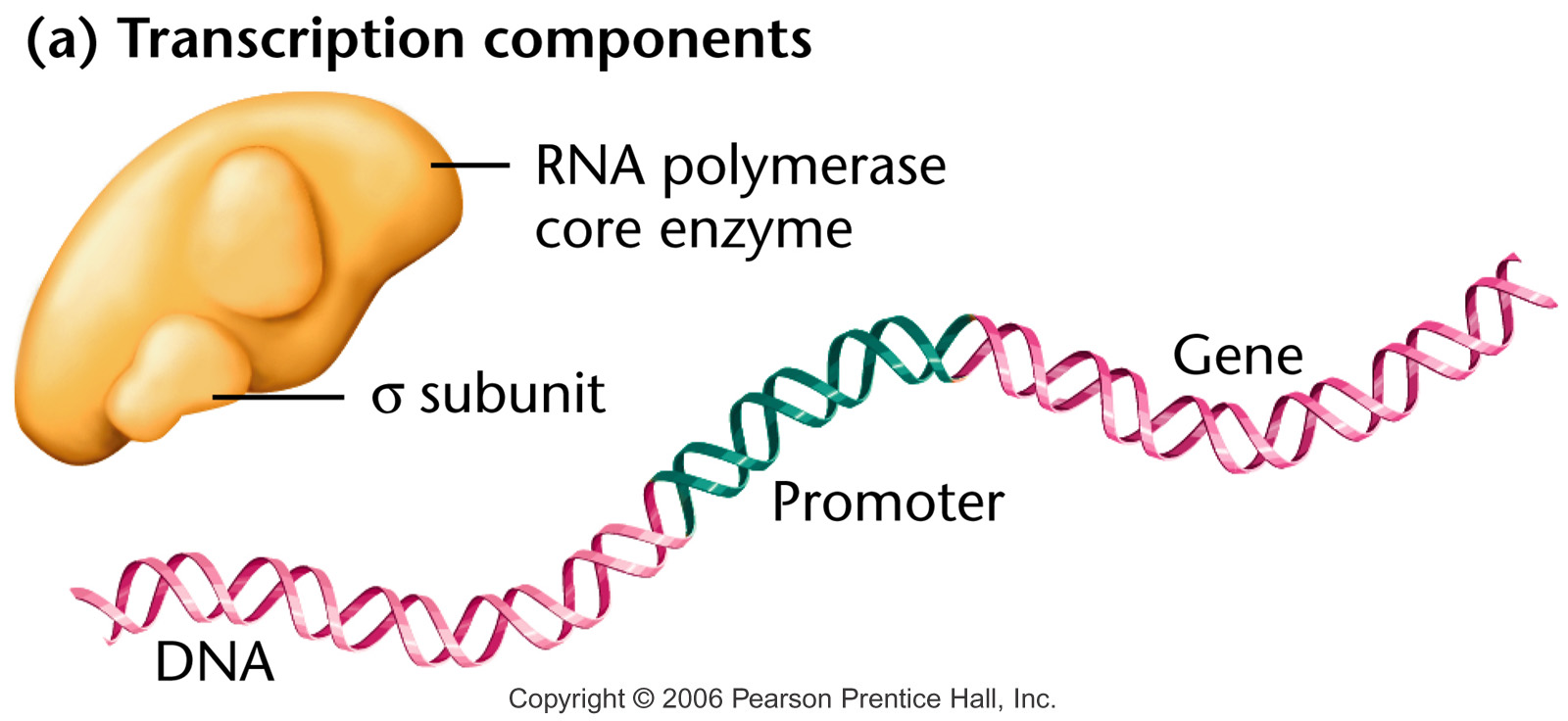 Figure 13-9a    Copyright © 2006 Pearson Prentice Hall, Inc.
[Speaker Notes: Figure 13-9a The early stages of transcription in prokaryotes, showing (a) the components of the process; (b) template binding at the  site involving the sigma subunit of RNA polymerase and subsequent initiation of RNA synthesis; and (c) chain elongation, after the sigma subunit has dissociated from  the transcription complex and the enzyme moves along  the DNA template.]
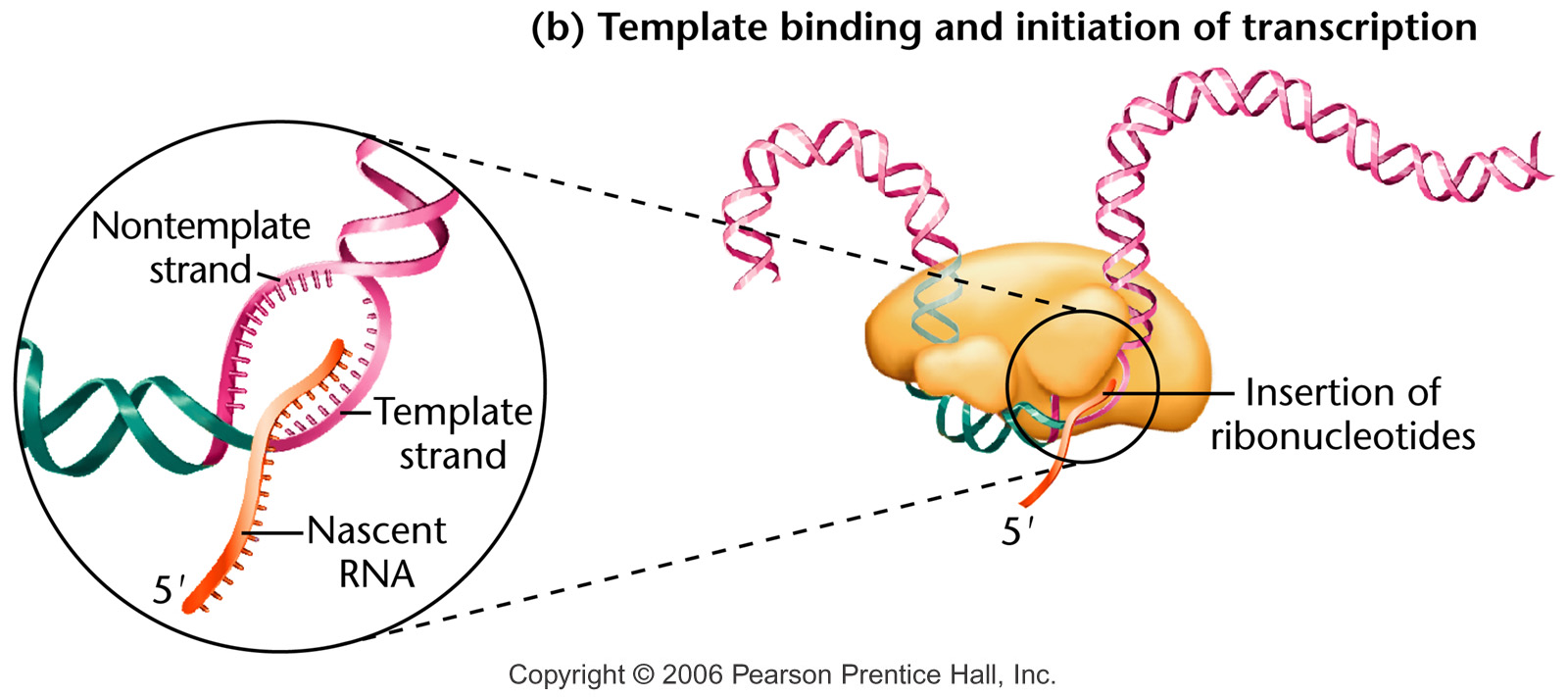 Figure 13-9b    Copyright © 2006 Pearson Prentice Hall, Inc.
[Speaker Notes: Figure 13-9b The early stages of transcription in prokaryotes, showing (a) the components of the process; (b) template binding at the  site involving the sigma subunit of RNA polymerase and subsequent initiation of RNA synthesis; and (c) chain elongation, after the sigma subunit has dissociated from  the transcription complex and the enzyme moves along  the DNA template.]
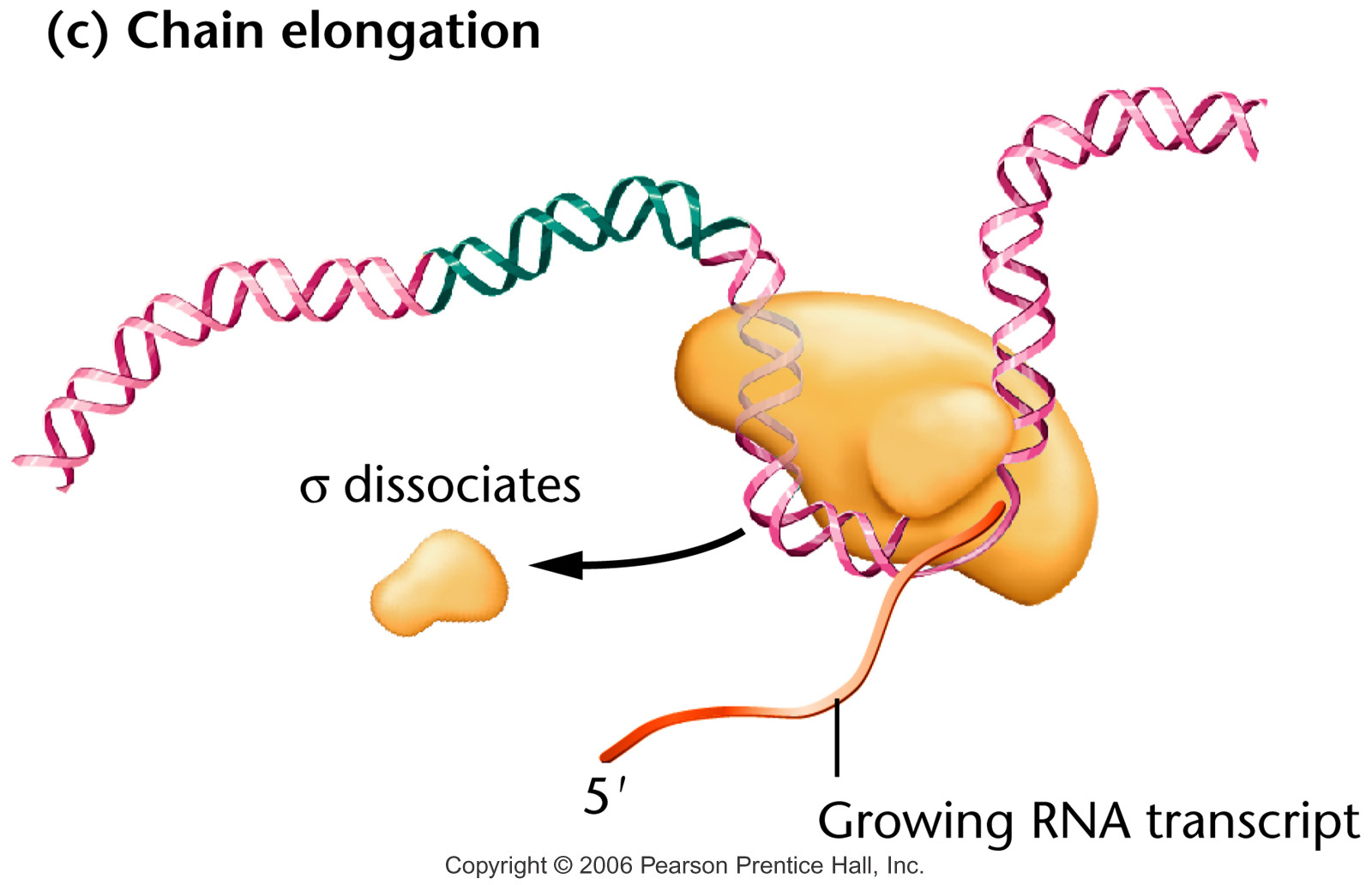 Figure 13-9c    Copyright © 2006 Pearson Prentice Hall, Inc.
[Speaker Notes: Figure 13-9c The early stages of transcription in prokaryotes, showing (a) the components of the process; (b) template binding at the  site involving the sigma subunit of RNA polymerase and subsequent initiation of RNA synthesis; and (c) chain elongation, after the sigma subunit has dissociated from  the transcription complex and the enzyme moves along  the DNA template.]
MADURACIÓN DE RNA MENSAJERO
La transcripción finaliza con las formación del RNA mensajero, pero este no puede salir hasta que halla madurado, para esto requiere

SPLICING                                            
ADICIÓN DE CAPERUZA (CAP) 5’
ADICIÓN DE POLIA (Poliadeninas 3’)             
                                                                   DNA              RNA             CITOSOL

									TRADUCCIÓN
SPLICING (Corte y Empalme)
ARN mensajero               Contiene secuencias intercaladas (Codifican y no)
Solo algunas secuencias contienen información útil.

EXON: Secuencias que codifican para las proteínas (1,5%)
INTRON: Secuencias que no codifican (98.5%)
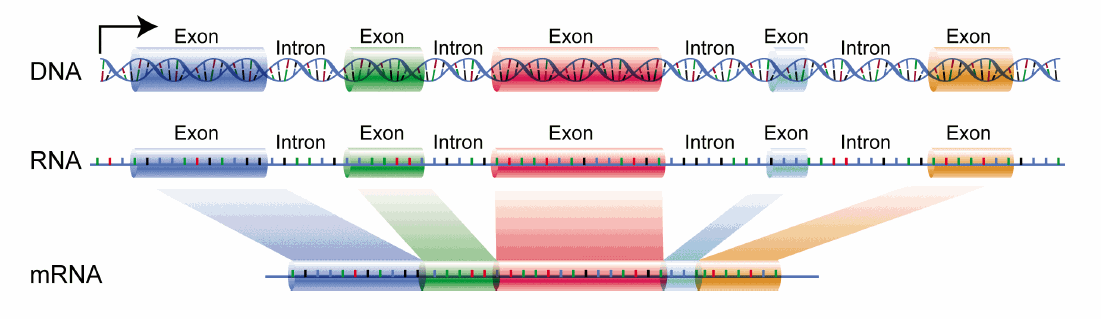 SPLICING (Corte y Empalme)
El SPLICEOSOMA retira los intrones para que se genere un m RNA casi maduro


		  Solo queda las secuencias codificantes
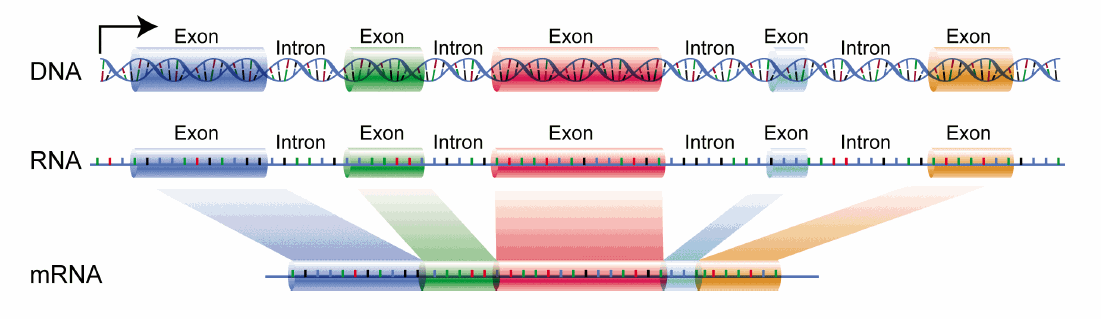 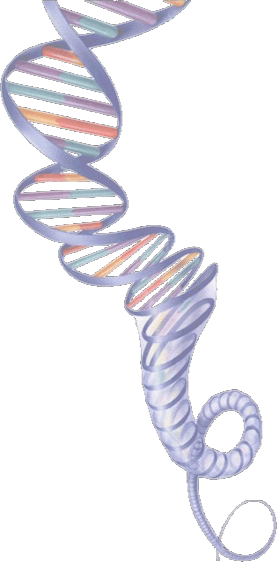 Procesamiento del RNA
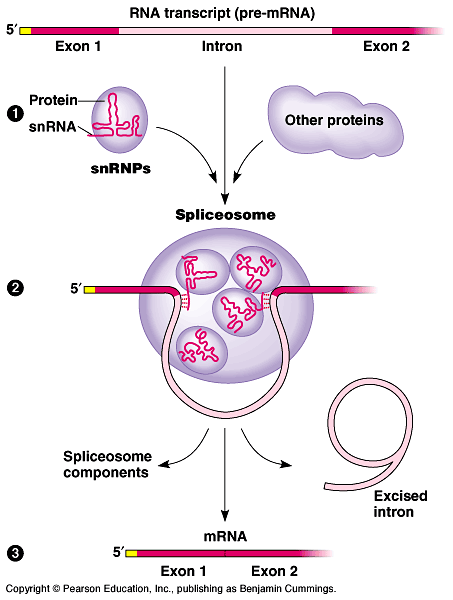 ADICIÓN DE LA CAPERUZA (CAP) 5’
Adición de UN PROTECTOR que consta de una guanina metilada (7-metilguanosina) por un enlace trifosfato (5’ppp5’)

Puede encontrarse en 3 formas
Forma 0: SM- Eucariotas unicelulares
Forma 1: Nucleotido líder metilado- Pluricell
Forma 2: 2 primeros nucleótidos metilados
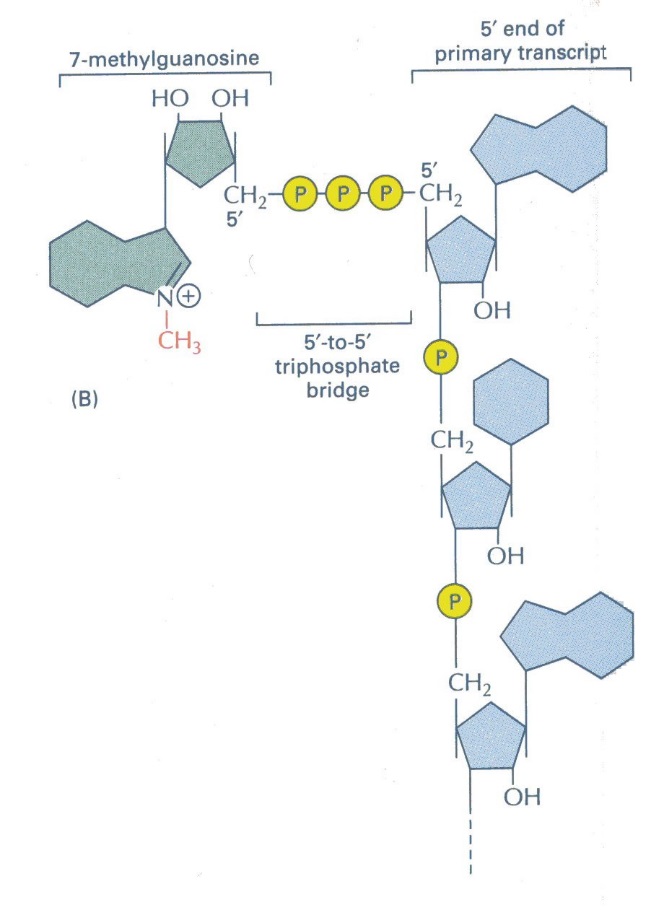 ADICIÓN DE POLIADENILATO POLI A
Se da en OH 3’ tienen mas de 30 nucleótidos y hasta 300 (A)
Se unen a la proteína de unión de poliA (PABP)
PABP Protege el RNA m reduciendo su degradación
Es generada a partir de ATP y por la acción de Polimerasa PoliA
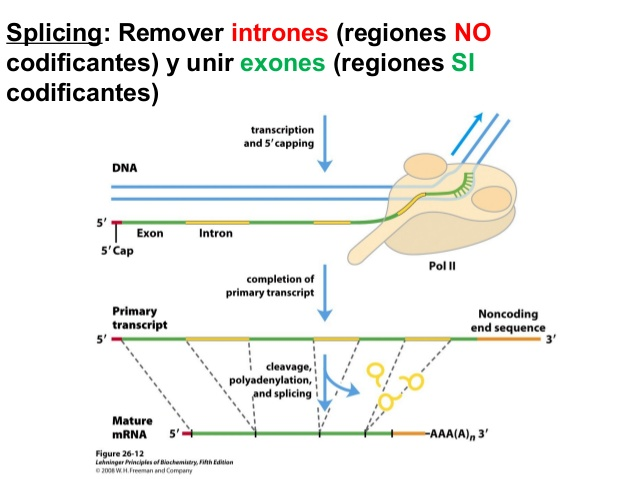 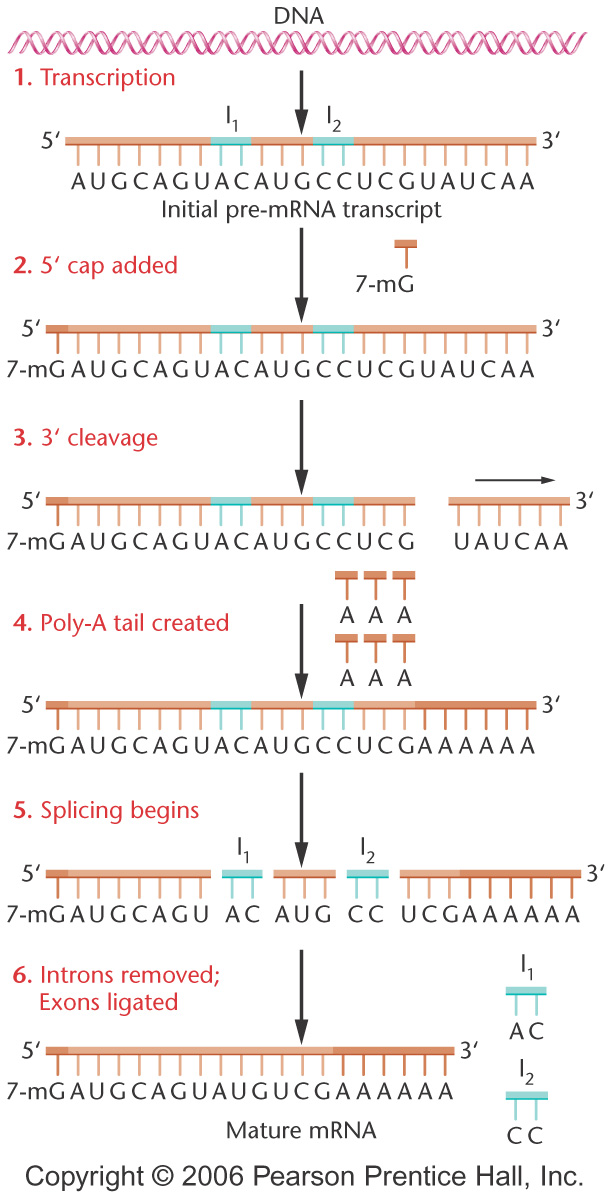 Figure 13-10    Copyright © 2006 Pearson Prentice Hall, Inc.
[Speaker Notes: Figure 13-10 Posttranscriptional RNA processing in eukaryotes. Heterogeneous nuclear RNA (hnRNA) is converted to messenger (mRNA), which contains a  cap  and a -poly-A tail, which then has introns spliced out.]
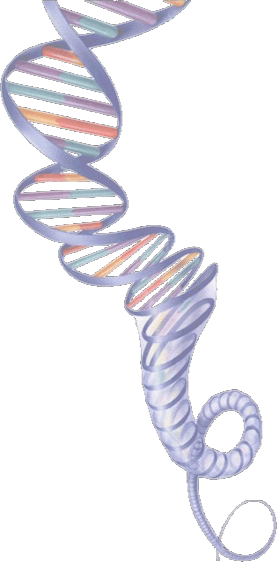 Transcripción Procariotes
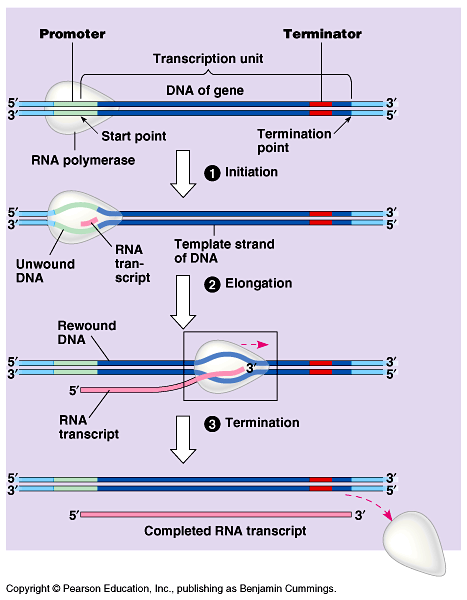 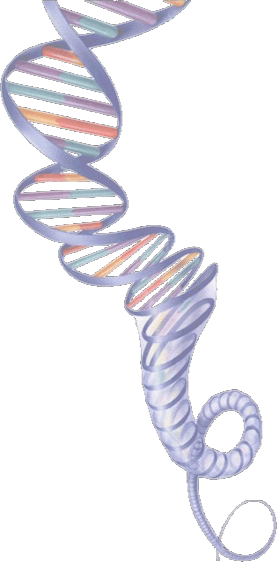 Procesamiento del RNA
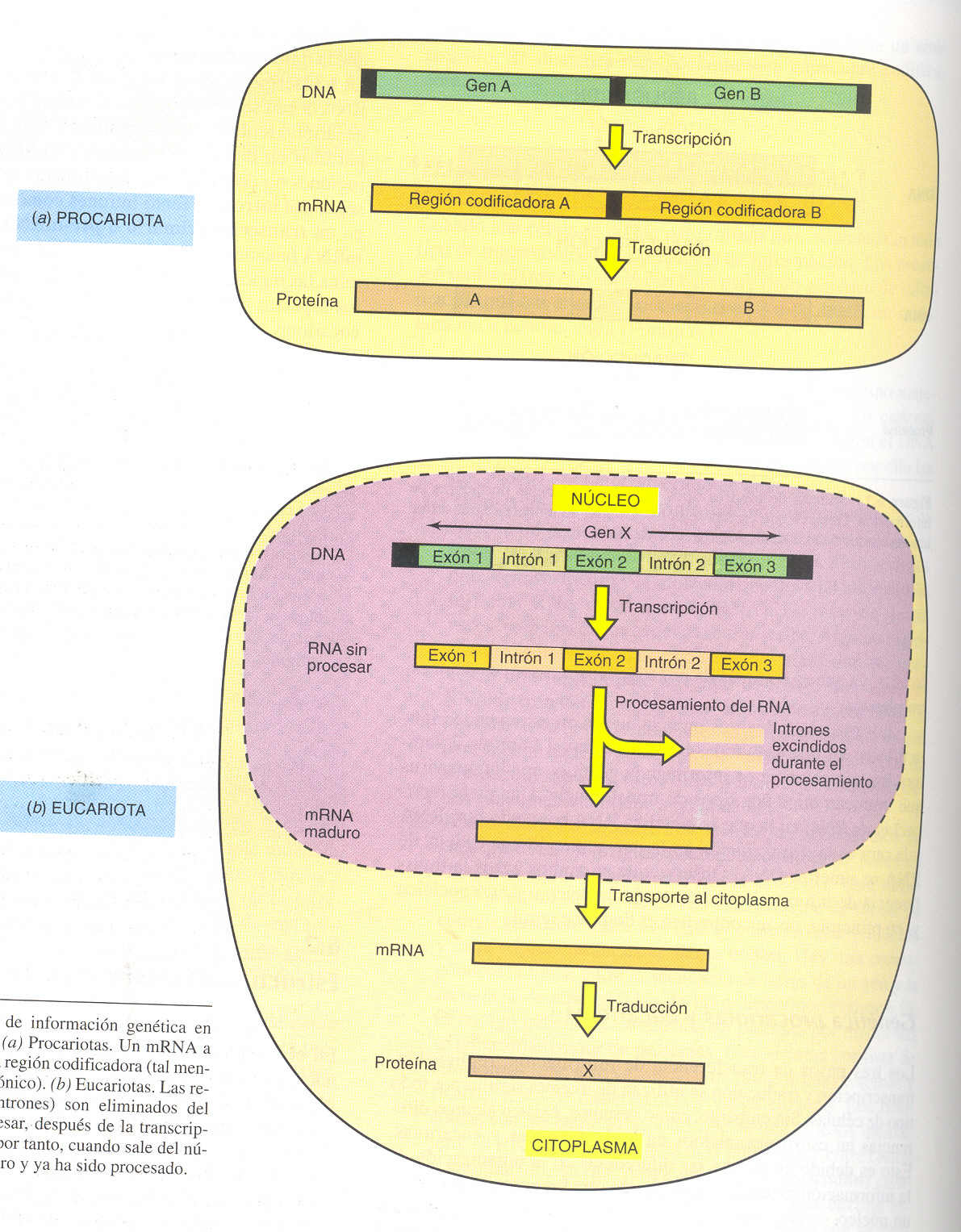 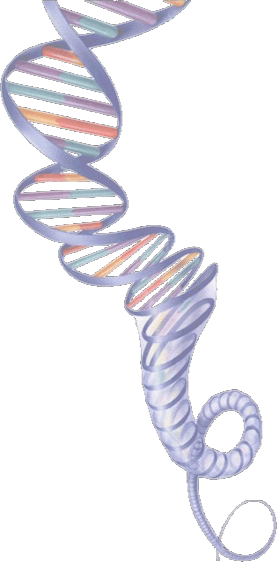 Transcripción Eucariotes
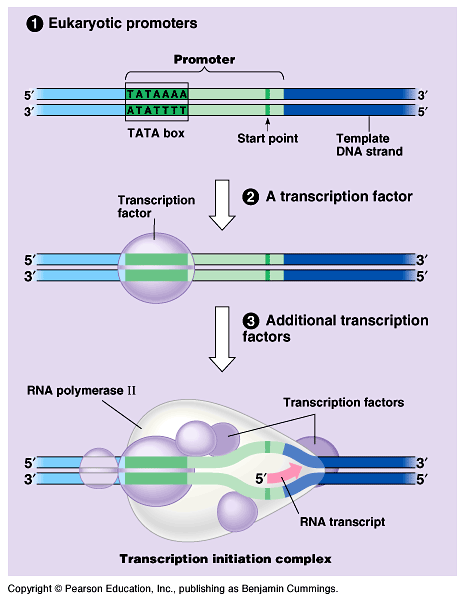 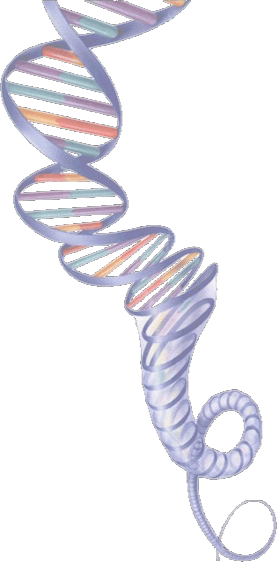 Transcripción
REGULACIÓN DE LA TRANSCRICIÓN
Enzimas necesarias

Manera Continua     Forma circunstancial

Regulación de síntesis

Gasto de ATP innecesario si se transcribe y traduce una proteína que no se va a utilizar

Transcripción la célula elige que genes transcribe y cuales NO!
De acuerdo a las necesidades metabólicas
ESPECIALIZACIÓN CEULAR-TRANSCRIPCIÓN
SINTESIS DE DIFERENTES RNAm y por ende diferentes proteínas  a partir del mismo genoma
“Nuestros resultados contradicen la idea extendida de que las neuronas diferenciadas del sistema nervioso central adulto no expresan la proteína ATF5, que es un factor de transcripción. En este estudio se demuestra que la mayoría de las neuronas del cerebro sí la expresan”
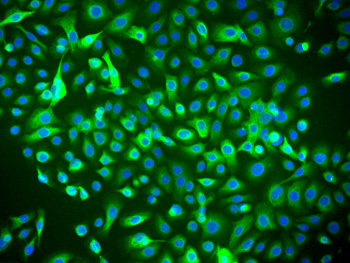 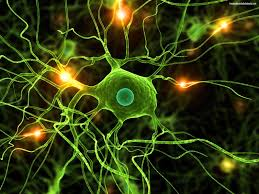 EXPRESIÓN GENICA
Info codificada en un gen se traduce a proteína
Mayor punto de control se da en TRANSCRIPCIÓN
transcripción  del DNA 1
RNA
Procesamiento de RNAm 2
Degradación RNAm  5
Actividad de la proteína 6
Transporte RNAm 3
Traducción Proteína      4
CONTROL TRANSCRIPCIONAL EN PROCARIOTAS
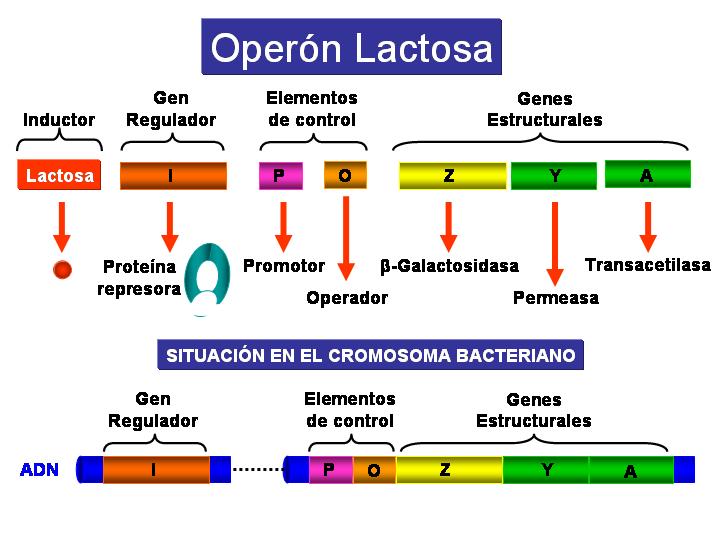 CONTROL TRANSCRIPCIONAL EN PROCARIOTAS
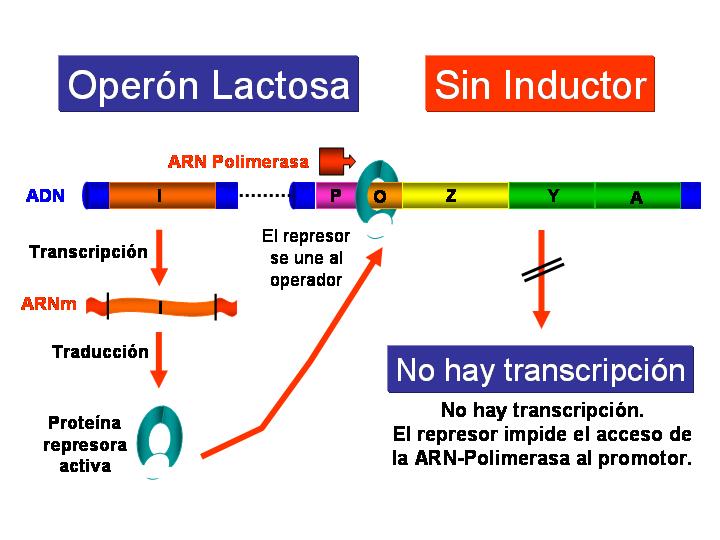 A:tiogalactosidasa ?
 Z:  B. Galactosidasa
Lactosa             glucosa+galactosa
Y: Permeasa de lactosa, Bombea lactosa hacia adentro
CONTROL TRANSCRIPCIONAL EN PROCARIOTAS
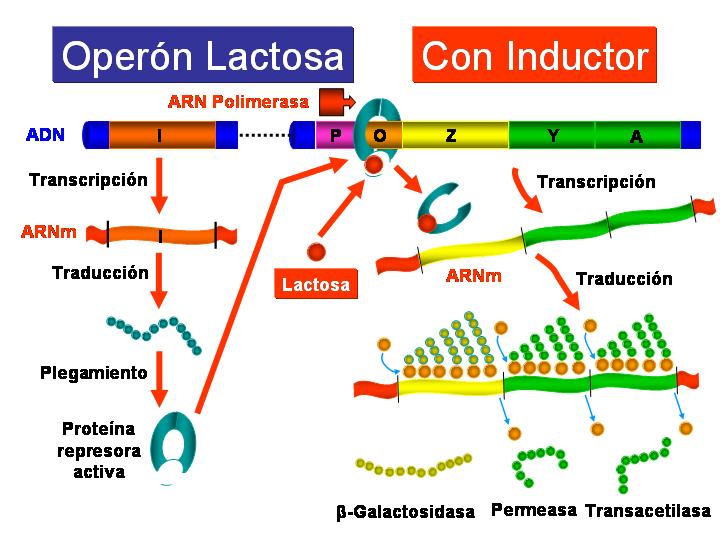 OPERON TRIPTOFANO
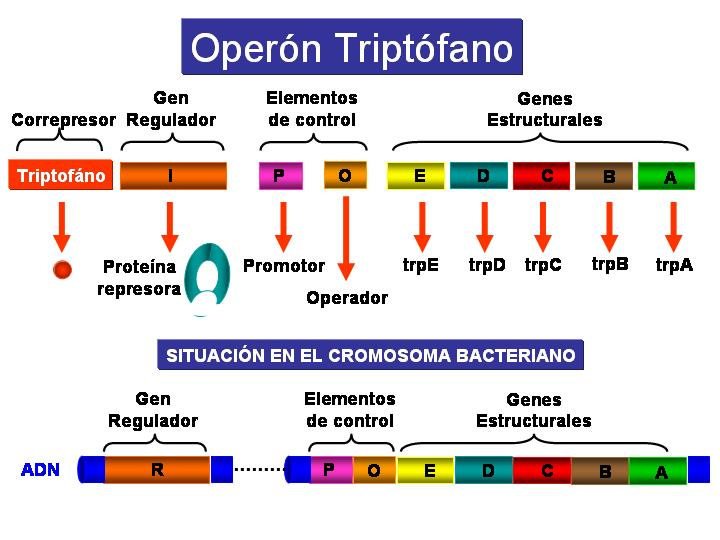 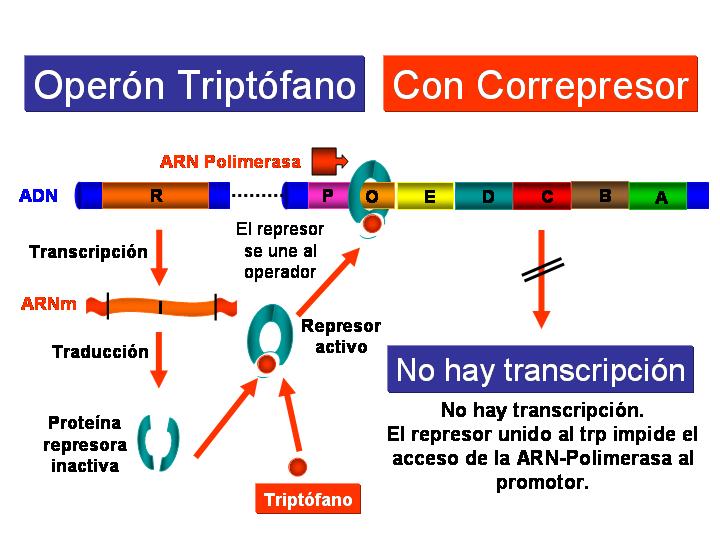 CONTROL TRANSCRIPCIONAL EN EUCARIOTAS
Transcripción es regulada

Proteínas reguladoras de un gen         Factores transcripcional
 Unen Seq  sp DNA  20pb  lejos      (Muchos genes a la vez = seq Prom)
del sitio de inicio de transcripción
TIPOS DE GENES
Genes de expresión constitutiva: Codifican proteínas que se expresan de modo permanente (Gliceraldehido 3P, B actin.  No TATA, tienen regiones ricas en GC que son reconocidas por fact trasncripcionales especiales

La transcripción de muchos genes se estimula a través de potenciadores sitios en los que se anclan las prot reguladoras
Región reguladora: Promotor+ potenciador
Proteínas inhibidoras 5’